Leading with Purpose
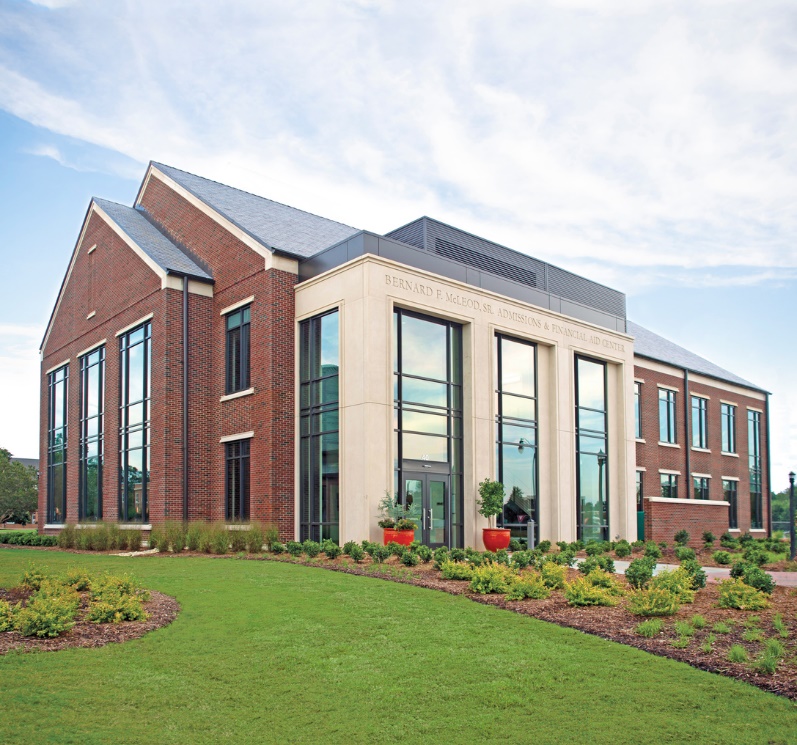 Important Information
 from 
Student Financial Services
Student Email & Self-Service
Access or login information is sent from     ITS Team (via personal email provided at time of application)
Email is the primary communication platform used by Student Financial Services
Students should check email weekly
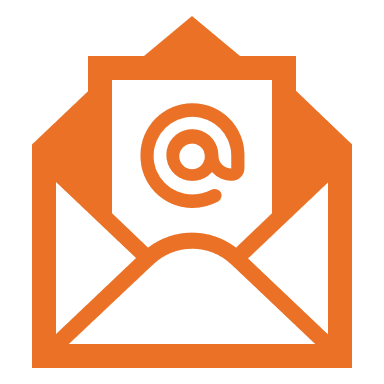 Family Educational Rights and Privacy Act (FERPA)
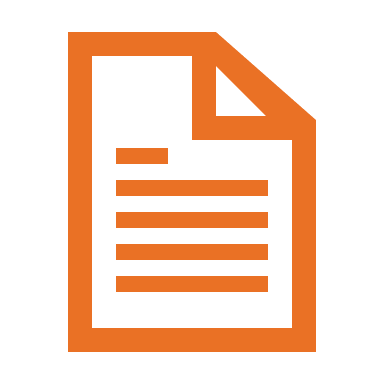 Campbell can only provide account details to persons the student authorizes to receive information 
Students are able to submit the FERPA form online
Refer to the Registrar’s Office website for details
Student Heath Insurance
Students are required to have health insurance coverage.
The online portal to submit a waiver is open:
Fall semester: July 1–Aug 31 
Spring semester:  Dec 1– Jan 31 
Students who do not waive will be enrolled in the policy and the charge will remain 
Additional information is sent via CU email and found on the  Bursar’s Office website.
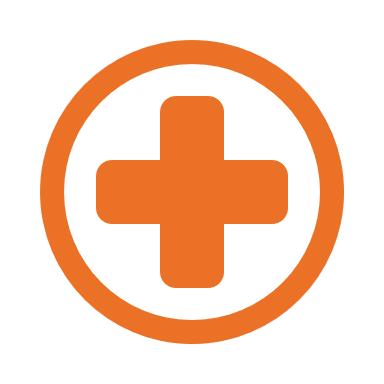 Apply For Financial Aid
Complete the Free Application for Federal Student Aid (FAFSA)

Studentaid.ed.gov/sa/fafsa
The FAFSA is free
Apply as early as October 1
Must be completed each year
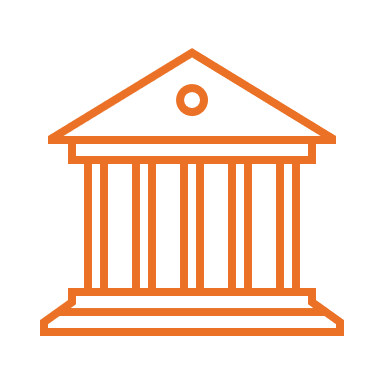 Loan Options
Federal Student Loans
Unsubsidized Loan (6.54% for 22-23)
Combined aggregate loan limit of $224,000 (Includes Undergrad)
DO1 and DO2= Annual limit of $40,500
DO3 and DO4 = Annual limit of $47,167
Graduate PLUS Loan (7.54% for 22-23)
Up to Cost of Attendance
Private Options
FastChoice: https://choice.fastproducts.org/FastChoice/home/291300
Outside Scholarships
McLeod Admission & Financial Aid Building 
(2nd Floor)

Available 8:30 –5:00 (M-F)
Donors should provide a letter including:
Student name & CU ID
Donor name & address
Primary contact name & phone number
Scholarship amount
Semester(s) to apply the scholarship
Form & instructions available on Bursar's Office webpage
Mail to:
Bursar's Office
Attention:  University Cashier
PO Box 97
Buies Creek, NC 27506
[Speaker Notes: Outside scholarships are scholarships awarded by an outside entity, such as civic organization, church, community foundation, high school, club, etc.  Donors should be encouraged to remit scholarship payment to Campbell University, Attention:  University Cashier.  A letter should accompany any check and include, student name, Campbell ID number, donor name and address, contact person and phone number for the organization, scholarship amount, as well as, the semesters to apply the scholarship.  If semesters are not designated by the donor the scholarship will be split equally between fall and spring semesters by the university.  Donors may choose to download and complete the Outside scholarship form available on the Bursar's Office website.

On occasion, a student may receive the outside scholarship made payable to Campbell University.  In these instances, either mail or bring the scholarship and remittance information to the University Cashier.

Outside scholarships will be applied to the student account through a financial aid entry noted as outside scholarship and reduce any balance owed.]
Contact Veterans Affairs
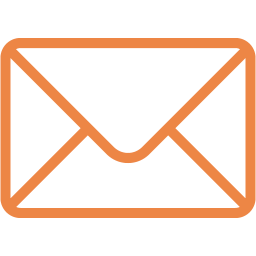 (910) 893-1294
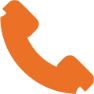 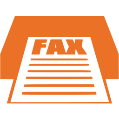 (910) 814-4736
Veterans Affairs
Campbell University
79 Bolton Lane
Buies Creek, NC 27506
coxj@campbell.edu
mcraea@campbell.edu
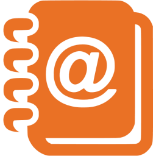 Office Hours
Monday–Friday 
8:30–5:00 p.m.
Calculating Balance Due
Charges - Financial Aid = Balance Due 
Payment Plans are available
If a loan will be used as a form of payment, all requirements must be fulfilled for the loan to be considered a form of payment.
Stafford Loans must be accepted by the student
Credit-based loans, such as Graduate Plus loans must be approved 
Master promissory notes and entrance counseling is required for federal loans.
Billing & Payment Due Date
On Demand Statements 
Real-time statements available in TouchNet
Can view at any time, for any term billed 

TouchNet Pay Plans are available each semester.

Payment is due by the first day of class each semester.

If using financial aid, all aid should be in place by the beginning of classes.

If financial aid is not covering the full balance, remaining balance is due by the first day of class.

Payment is expected in full by the first day of class unless enrolled in a TouchNet payment plan.
TouchNet Payment Plans
5 month plan ($50 semester set-up fee)
Fall:  July 5 – November 5
Spring:  December 5 -  April 5
4 month plan ($50 semester set-up fee)
Fall:  August 5 – November 5
Spring:  January 5 – April 5
2 month plan ($30 semester set-up fee)
Fall:  ½ August 5 –  remainder September 30
Spring:  ½ January 5 – remainder February 28
A new payment plan must be set up each semester. 

Plan amounts update automatically if charges or aid are adjusted.
[Speaker Notes: So what are the monthly pay plan options and their due dates?  Touchnet payment plans allow students & families to select either a 5 month payment plan or a 4 month payment plan.  The 5 month plan allows you to pay into 5 equal payments.  Likewise, the 4 month pay plan provides an option to pay in 4 equal installments.  Each semester, you determine the plan that works best for you.  There is a $50 setup and enrollment fee.  

The 4 month pay plan aligns with first payment deadline date which is Aug 5 (fall) and Jan 5 (spring); however, 5 payment plan is available with first payment due July 5 and December 5 if you’d like to spread payments out.  Another reminder, for those accepting loan eligibility- you are encouraged to begin the process early to ensure loans have been accepted, credit-based loans are approved, and all required processes are complete.     Doing so will help us avoid surprises-which is never good.]
Where to pay?
TouchNet eCommerce Portal
Available 24/7
Safe & secure
Pay using VISA, MasterCard, Discover, or electronic check
McLeod Admissions & Financial Aid Building 
(2nd Floor)

Available 8:30 –5:00 (M-F)
Pay using cash, check, money order
No payment cards are accepted in McLeod
Mail a check or money order to
Bursar's Office 
Attention: University Cashier
 PO Box 97, Buies Creek, NC 27506
[Speaker Notes: Where to Pay?  There are several convenient ways to pay.  Students and authorized persons may pay online through the secured TouchNet e-Commerce portal.  VISA, MasterCard, Discover, and electronic checks are accepted through TouchNet.  SFS Team will accept cash, check, or money order between 8:30 – 5:00 Monday- Friday in McLeod Admissions & Financial Aid Center.    You may also mail a check or money order to the Bursar's Office.]
TouchNet e-Commerce Portal
Accessible through student’s Self-Service portal
Make a payment & save payment information
Set up a payment plan each semester
View On-Demand statements
Sign up for electronic refunds 
Set up an authorized user to give parent or guardian access
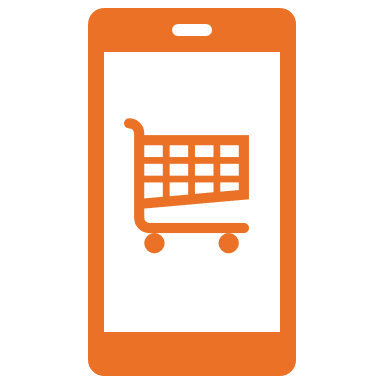 [Speaker Notes: There are several portals very important to students.  One is Student Self Service where students register for classes, track academic progress, review financial aid, and review student account.  From student self-service, student access TouchNet which is a secure payment portal where students make payments, enroll in a payment plan, set up an erefund account, and view their on-demand statement.  Students are encouraged to provide access to the TouchNet portal to parents/guardians that may be providing financial assistance.  The student is the only person that can grant access.  Once the student authorizes access, the authorized user will receive an email with information from the TouchNet portal.  Tutorials are available on our website that highlight TouchNet uses and capabilities.]
Student Financial Services
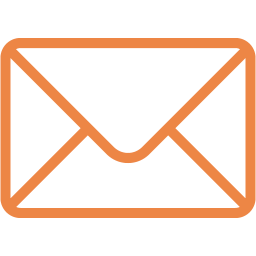 (910) 893-1244
(910) 893-7863
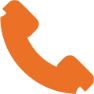 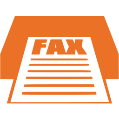 Student Financial Services
Campbell University
40 T.T. Lanier Street
Buies Creek, NC 27506
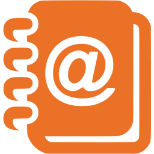 sfs@campbell.edu
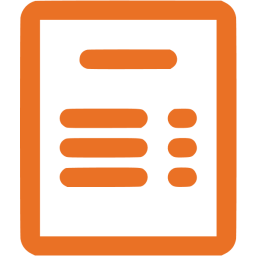 https://www.campbell.edu/student-financial-services/